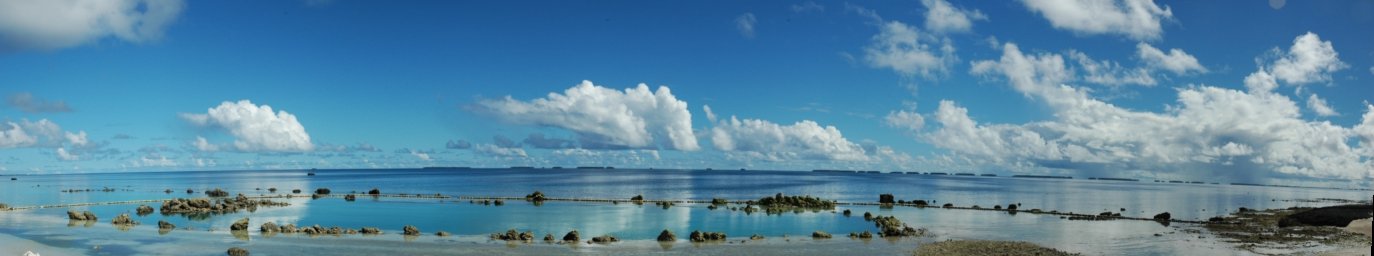 Marshell lagoon (2009, Linpo)
Austronesian migration in ancient time by using current climate & paleoclimatology data
JOINT SUPERVISOR: PO-HSIUNG LIN , ABBY REN
Spatial distribution of austronesian languages
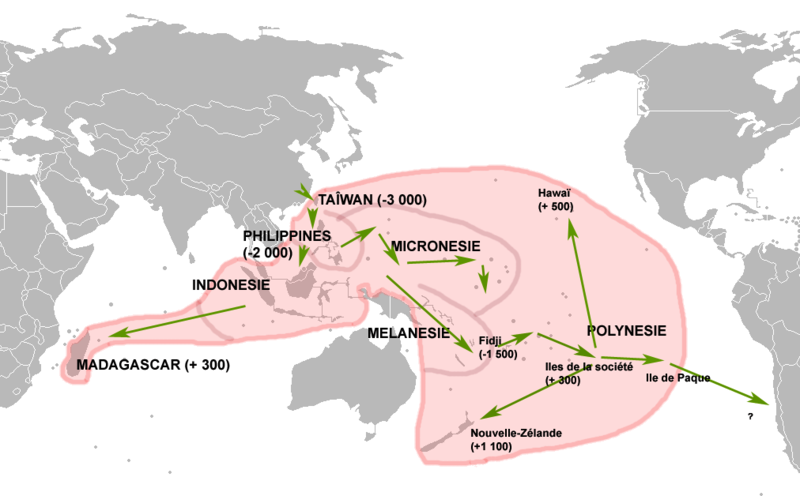 3000 BC ~ 1000 AD
http://en.wikipedia.org/wiki/File:Migrations-autronesiennes.png
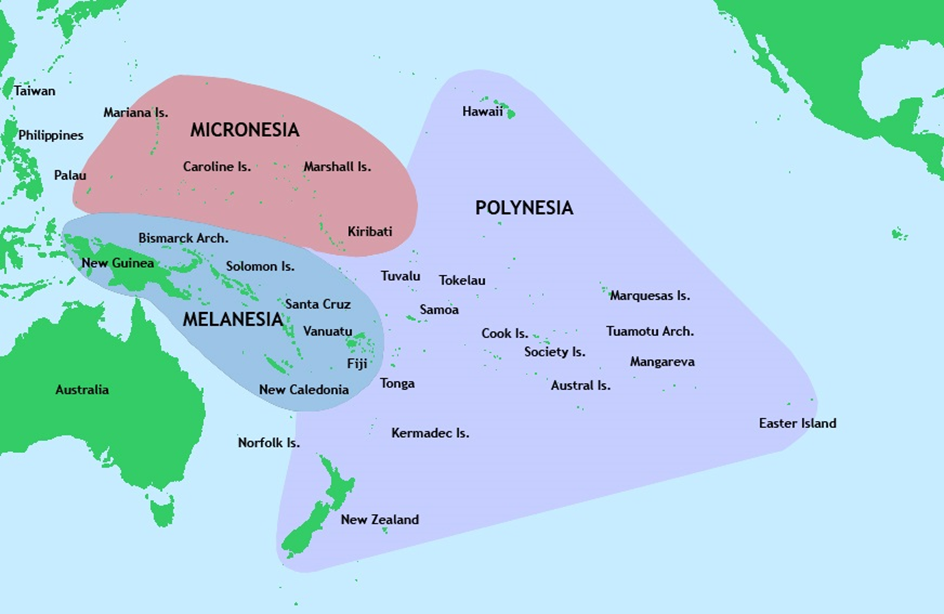 Moai
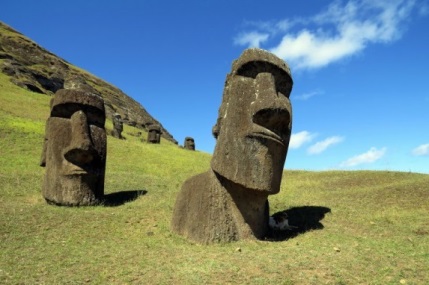 Double Canoe (WAKA)
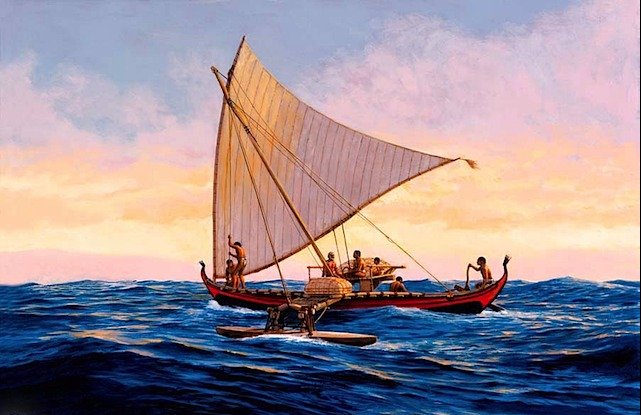 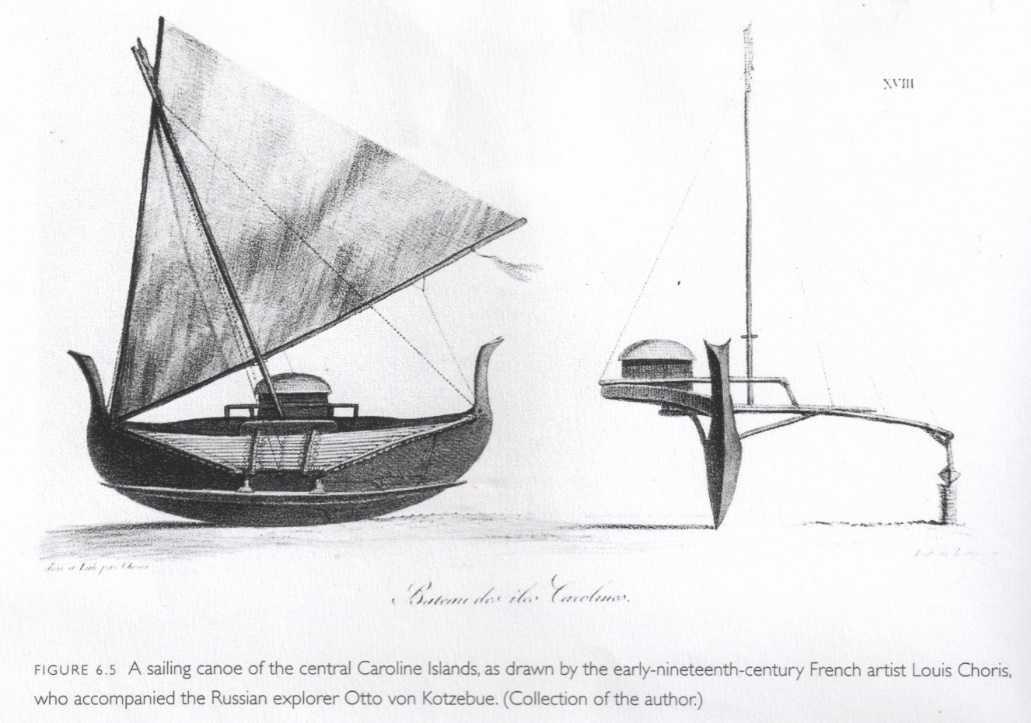 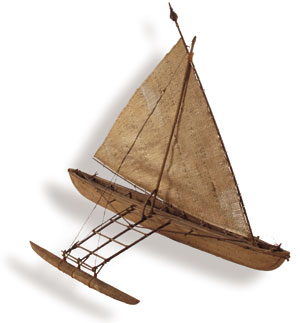 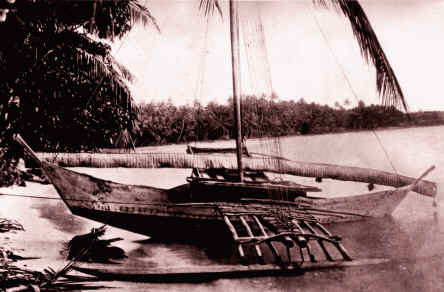 Sailing under wind
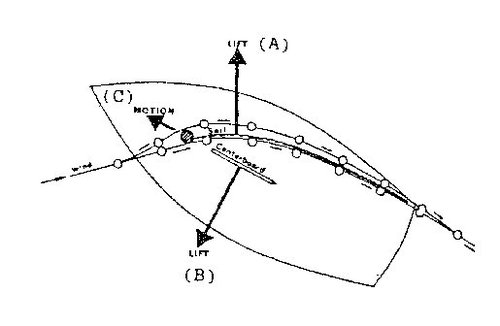 45 °
wind: fuel 
Sail of boat: acceleration and deceleration (A)
rudder: steering wheel (B)
Force A,  B  Force C boat movement
Dead zone
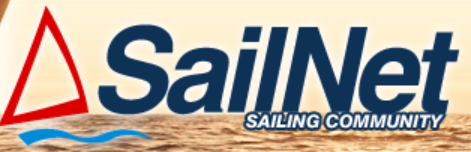 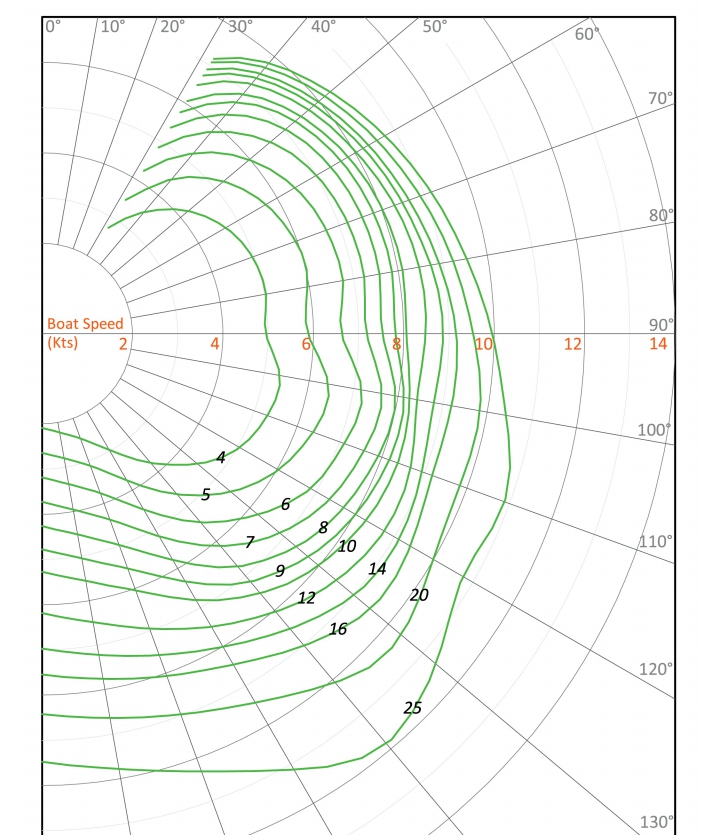 Wind direction (degree)
boat speed (Kt)
Boat movement
Wind speed (Kt)
http://www.sailnet.com/forums/boat-review-purchase-forum/62341-interesting-sailboats-330.html
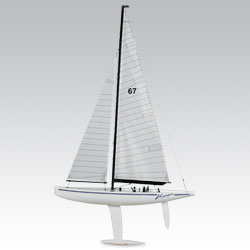 Modern sail boat
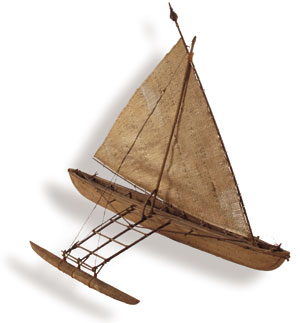 Jitdam Kapeel
Jitdam Kapeel _Canoe (Marshell island)
Nalehia
Modern
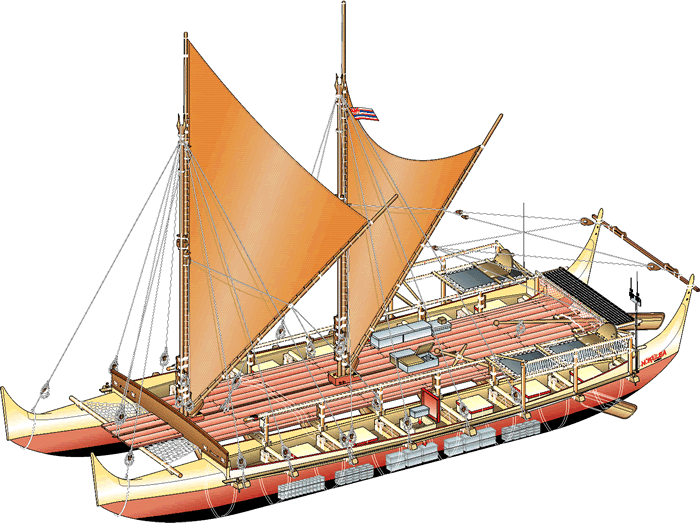 Nalehia _double desk sailboat
Current climate Data for model simulation
NCEP CFSR (Climate Forecast System Reanalysis)
      1979/01/01 ~ 2010/12/31 (30 years) 
      time resolution: daily
      spatial coverage/resolution: 
Global,  1152*576  (~38 km/grid) for air flow
              720*360  (~50 km/grid) for ocean current
Boat speed
Four scenarios :
(A) drift by ocean current only
(B) free sail under current and surface wind
(C) directional sail without goal
(D) directional sail with goal
Current speed
Examples:
departure from Lanyu
Every August 1, 1979 ~ 2010
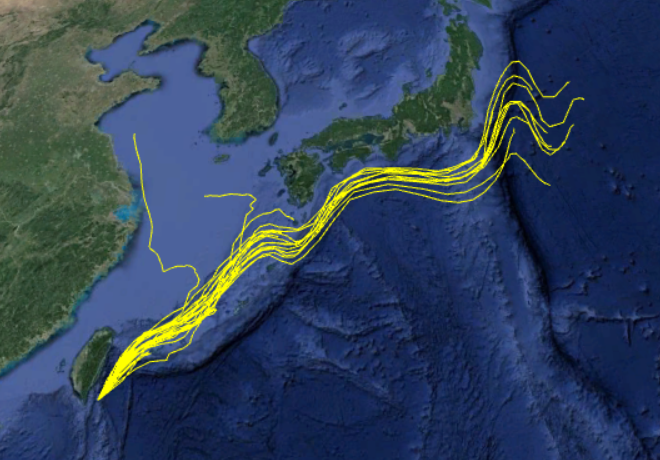 Sail height:10m
Maximum days for sail: 100 days
Type:Nalehia
Scenario B
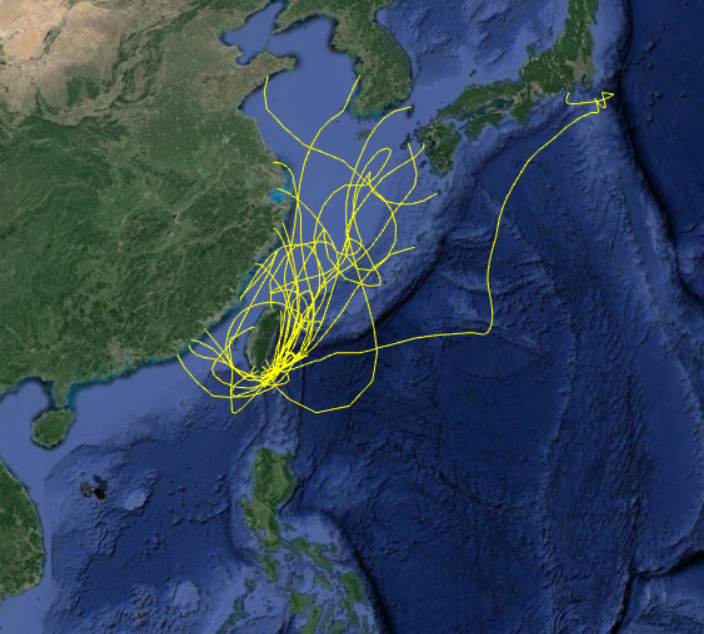 Scenario A
Possible impacts of tropical storms on sail track
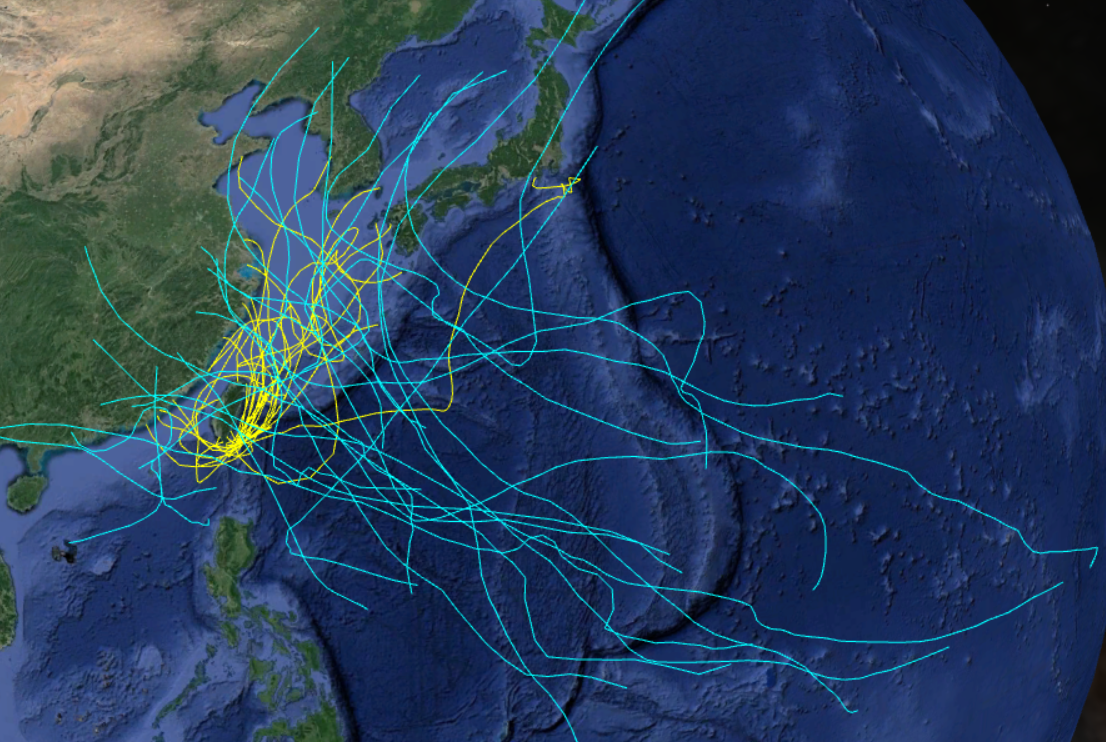 departure from Lanyu
Every August 1, 1979 ~ 2010
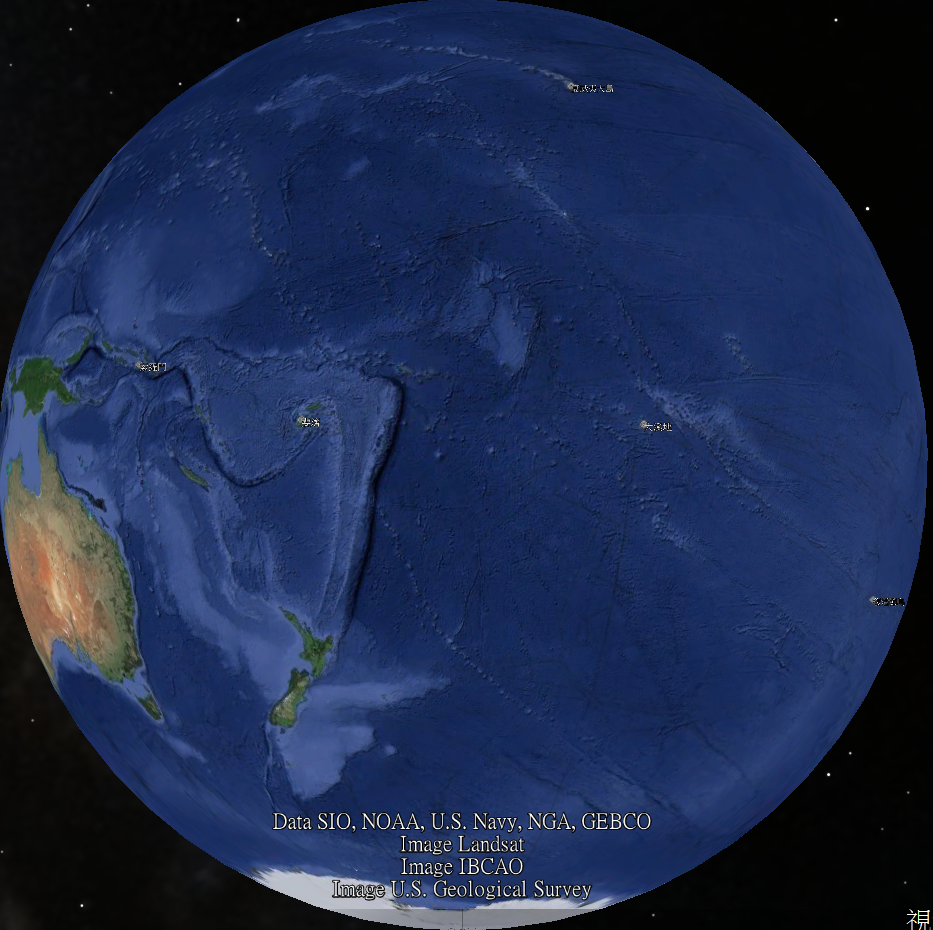 Gig Island
29.2 ± 5.2
(67,21)
Solomon islands
29.2 ± 3.4
(54,21)
Fuji
Tahiti
26.3 ± 4.7 (99,15)
36.2 ± 3.4
(56,26)
32.2 ± 4.2
(59,20)
Easter Island
New Zealand
Sailing days among pacific remote islands
(mean ± deviation) under Scenario D (modern sailboat)
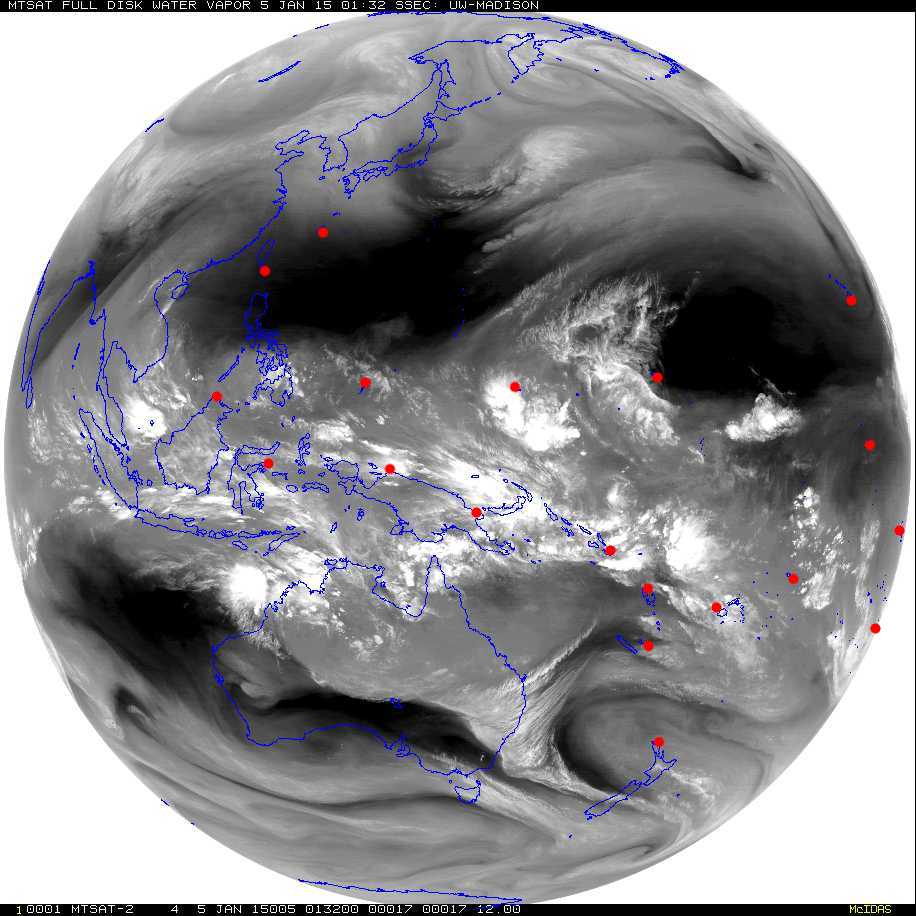 Tropical cloud system (rain, fresh water supply for sail) \
2015/01/15 01:32Z
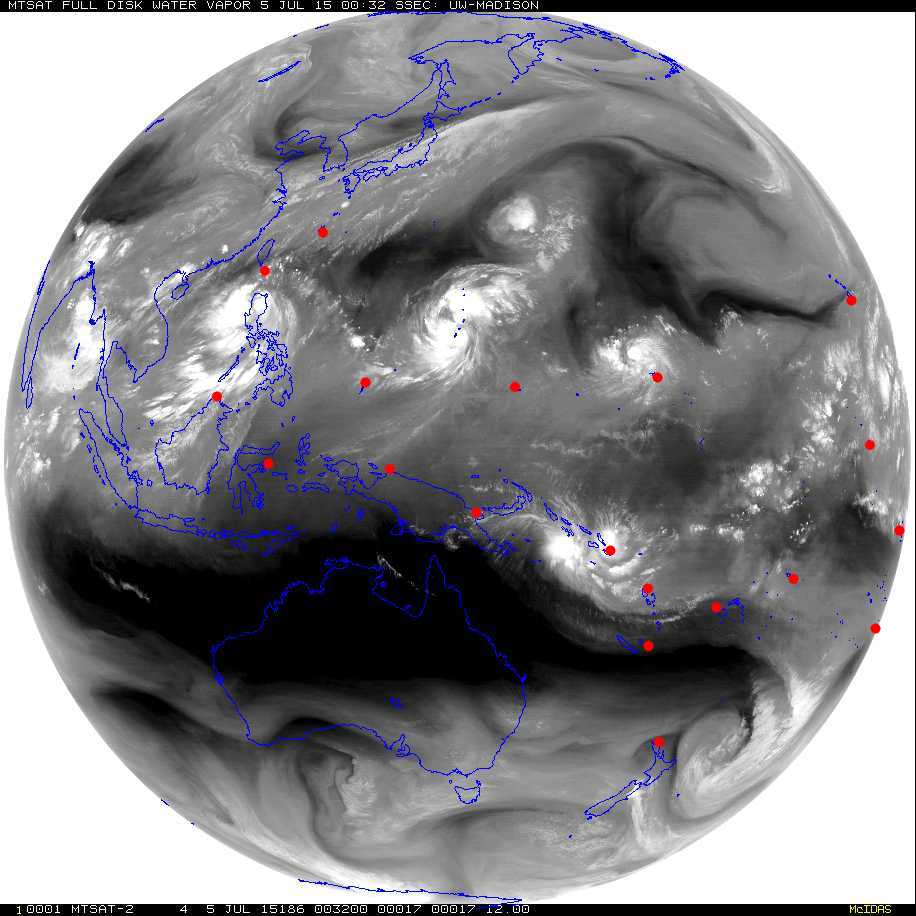 Tropical storms risk for sail
2015/07/15 00:32Z